CS4102 AlgorithmsSpring 2022
Warm up
Decode the line below into English

(hint: use Google or Wolfram Alpha)
··  ·-·· ·· -·- ·  ·- ·-·· --· --- ·-· ·· - ···· -- ···
1
CS4102 AlgorithmsSpring 2022
Warm up
Decode the line below into English

(hint: use Google or Wolfram Alpha)
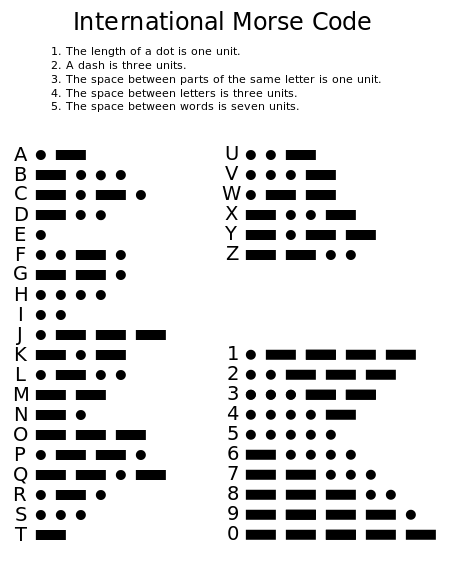 ··  ·-·· ·· -·- ·  ·- ·-·· --· --- ·-· ·· - ···· -- ···
2
[Speaker Notes: I LIKE ALGORITHMS]
Today’s Keywords
Greedy Algorithms
Exchange Argument
Choice Function
Prefix-free code
Compression
Huffman Code
CLRS: Chapter 16
3
Announcements
Unit B
Advanced due Friday, 11:30pm
Programming due Friday, 4/15, 11:30pm
Unit C
Basic 1 released, due Friday, 4/15, 11:30pm
Basic 2 coming soon!
Advanced due Friday, 4/22
Programming due Friday 4/22 – Seam carving!
4
Greedy Algorithms
Require Optimal Substructure
Solution to larger problem contains the solutions to smaller ones
Or: If S is an optimal solution to a problem, then the components of S are optimal solutions to sub-problems
Only one subproblem to consider!
Idea:
Identify a greedy choice property
How to make a choice guaranteed to be included in some optimal solution
Repeatedly apply the choice property until no subproblems remain
5
Exchange argument
Shows correctness of a greedy algorithm
Idea:
Show exchanging an item from an arbitrary optimal solution with your greedy choice makes the new solution no worse
How to show my sandwich is at least as good as yours:
Show: “I can remove any item from your sandwich, and it would be no worse by replacing it with the same item from my sandwich”
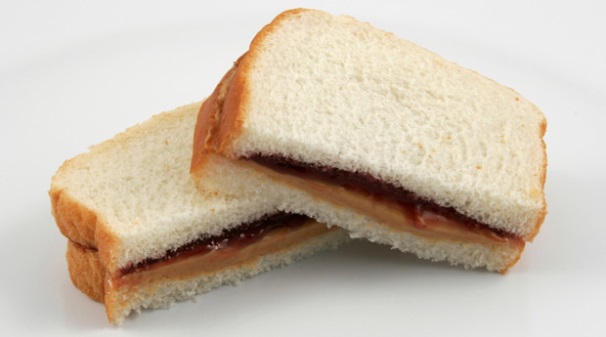 6
Sam Morse
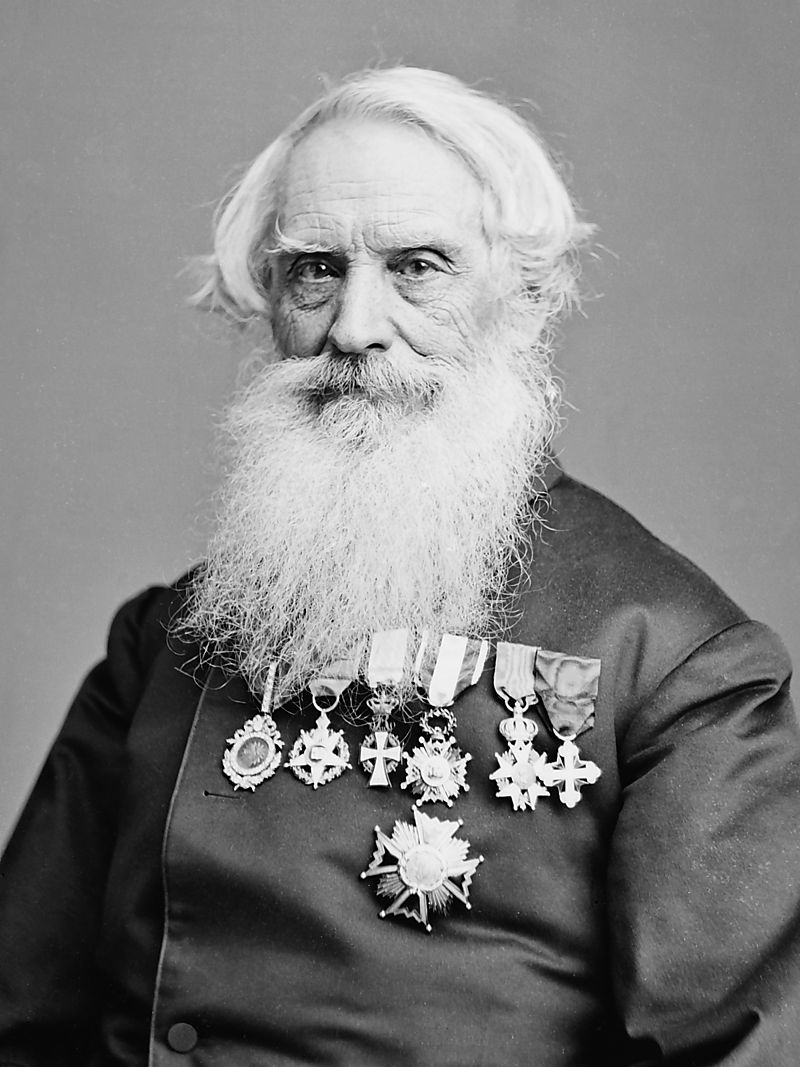 Engineerand artist
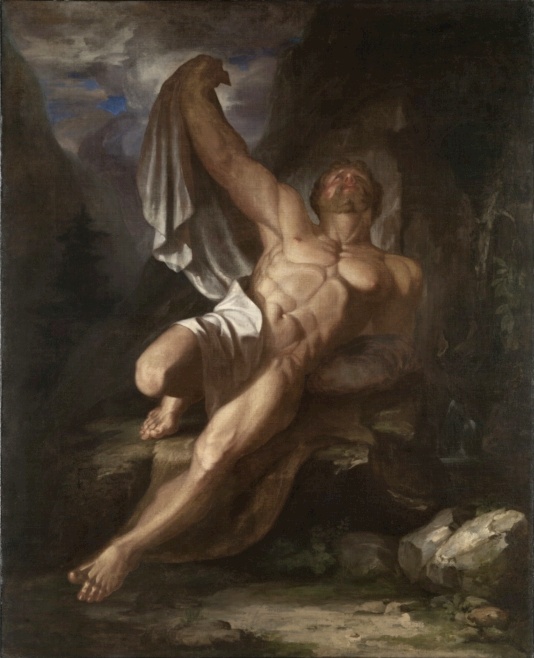 7
Message Encoding
Problem: need to electronically send a message to two people at a distance.
Channel for message is binary (either on or off)
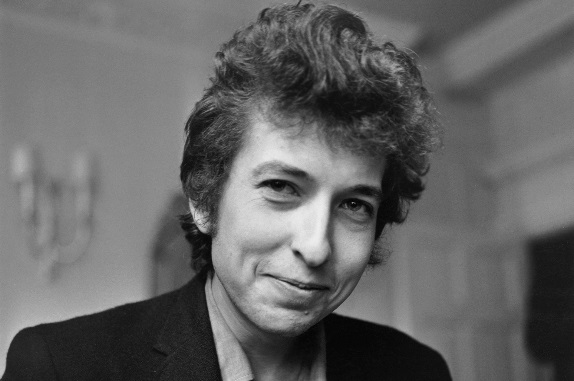 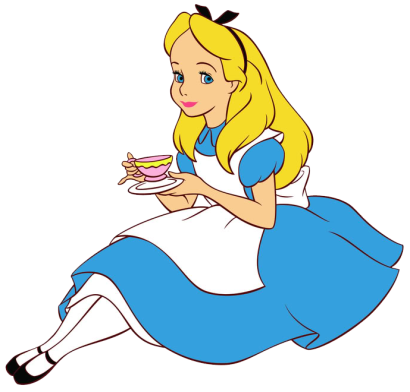 8
How can we do it?
Character Frequency
wiggle, wiggle, wiggle like a gypsy queenwiggle, wiggle, wiggle all dressed in green
Encoding
Take the message, send it over character-by-character with an encoding
0000
0001
0010
0011
0100
0101
0110
0111
1000
1001
1010
1011
1100
1101
1110
a: 2
d: 2
e: 13
g: 14
i: 8
k: 1
l: 9
n: 3
p: 1
q: 1
r: 2
s: 3
u: 1
w: 6
y: 2
9
How efficient is this?
Character Frequency
wiggle wiggle wiggle like a gypsy queenwiggle wiggle wiggle all dressed in green
Encoding
0000
0001
0010
0011
0100
0101
0110
0111
1000
1001
1010
1011
1100
1101
1110
a: 2
d: 2
e: 13
g: 14
i: 8
k: 1
l: 9
n: 3
p: 1
q: 1
r: 2
s: 3
u: 1
w: 6
y: 2
Better Solution: Allow for different characters to have different-size encodings
(high frequency → short code)
10
More efficient coding
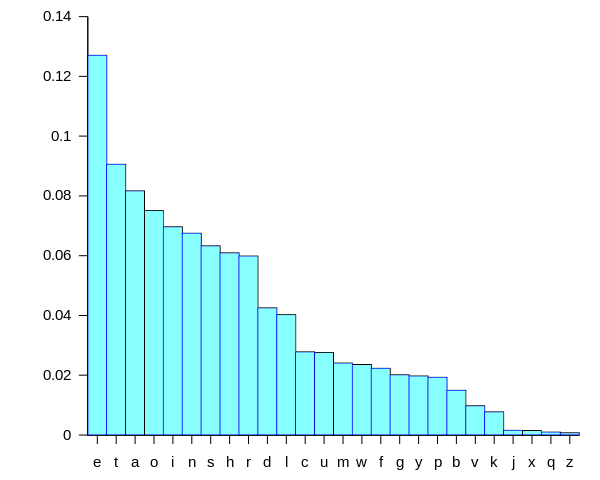 When this is big
Make this small
Character Frequency
Codeword Size
11
Morse Code
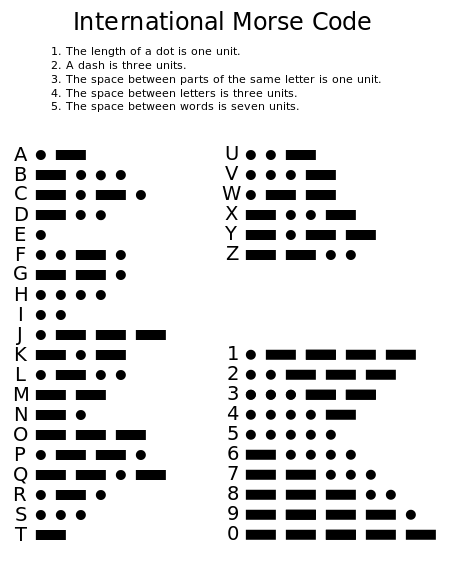 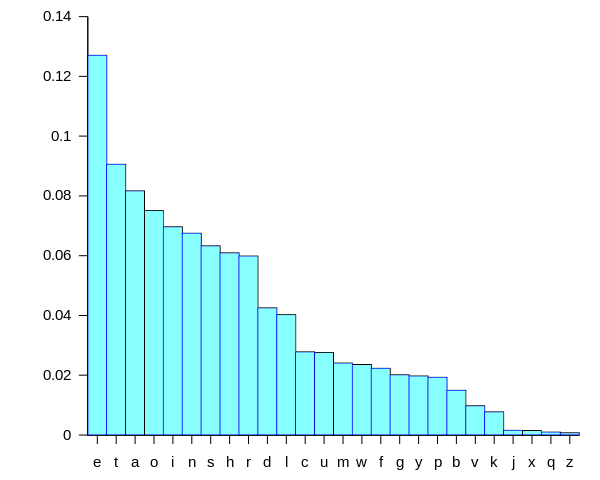 Character Frequency
Codeword Size
12
Problem with Morse Code
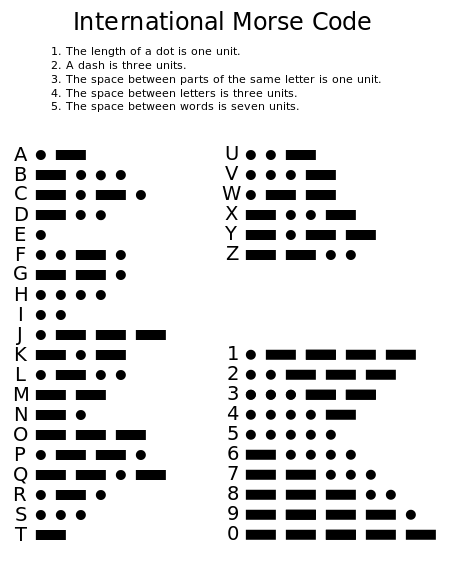 A
A
Decode:
ET
ET
R
T
EN
T
Ambiguous Decoding
13
Prefix-Free Code
g
e
l
i
w
…
0
10
110
1110
11110
…
1111011100011010
w       i    gg  l    e
14
Binary Trees = Prefix-free Codes
I can represent any prefix-free code as a binary tree
I can create a prefix-free code from any binary tree
1
0
g
0
1
g
e
l
i
w
…
00
01
10
110
111
…
e
1
0
1
g
e
l
i
w
…
0
10
110
1110
11110
…
0
l
1
0
1
i
0
1
0
0
w
1
0
g
e
w
l
i
15
Goal: Shortest Prefix-Free Encoding
Huffman Coding!!
16
Greedy Algorithms
Require Optimal Substructure
Solution to larger problem contains the solution to a smaller one
Only one subproblem to consider!
Idea:
Identify a greedy choice property
How to make a choice guaranteed to be included in some optimal solution
Repeatedly apply the choice property until no subproblems remain
17
Huffman Algorithm
Choose the least frequent pair, combine into a subtree
G:14
E:13
L:9
W:6
R:2
K:1
U:1
I:8
N:3
S:3
A:2
D:2
Y:2
P:1
Q:1
18
Huffman Algorithm
Choose the least frequent pair, combine into a subtree
G:14
E:13
L:9
W:6
R:2
2
K:1
I:8
N:3
S:3
A:2
D:2
Y:2
P:1
1
0
U:1
Q:1
19
Huffman Algorithm
Choose the least frequent pair, combine into a subtree
G:14
E:13
L:9
W:6
R:2
2
2
I:8
N:3
S:3
A:2
D:2
Y:2
1
1
0
0
U:1
P:1
Q:1
K:1
20
Huffman Algorithm
Choose the least frequent pair, combine into a subtree
G:14
E:13
L:9
W:6
R:2
2
2
I:8
N:3
S:3
A:2
4
D:2
Y:2
1
1
1
0
0
0
U:1
P:1
Q:1
K:1
21
Huffman Algorithm
Choose the least frequent pair, combine into a subtree
G:14
E:13
L:9
W:6
2
2
4
I:8
4
N:3
S:3
A:2
D:2
1
1
1
1
0
0
0
0
U:1
P:1
Y:2
Q:1
K:1
R:2
22
Huffman Algorithm
Choose the least frequent pair, combine into a subtree
G:14
E:13
L:9
W:6
2
2
4
4
I:8
4
N:3
S:3
1
1
1
1
1
0
0
0
0
0
U:1
P:1
Y:2
D:2
Q:1
K:1
R:2
A:2
23
Huffman Algorithm
Choose the least frequent pair, combine into a subtree
G:14
E:13
L:9
W:6
2
2
4
4
6
I:8
4
1
1
1
1
1
1
0
0
0
0
0
0
U:1
P:1
Y:2
D:2
S:3
Q:1
K:1
R:2
A:2
N:3
24
Huffman Algorithm
Choose the least frequent pair, combine into a subtree
68
0
1
41
0
1
14
10
0
1
24
0
1
0
1
27
17
2
2
6
4
4
W:6
4
8
1
1
1
1
1
1
1
1
1
0
0
0
0
0
0
0
0
0
E:13
I:8
U:1
P:1
S:3
Y:2
D:2
G:14
L:9
Q:1
K:1
N:3
R:2
A:2
25
Exchange argument
Shows correctness of a greedy algorithm
Idea:
Show exchanging an item from an arbitrary optimal solution with your greedy choice makes the new solution no worse
How to show my sandwich is at least as good as yours:
Show: “I can remove any item from your sandwich, and it would be no worse by replacing it with the same item from my sandwich”
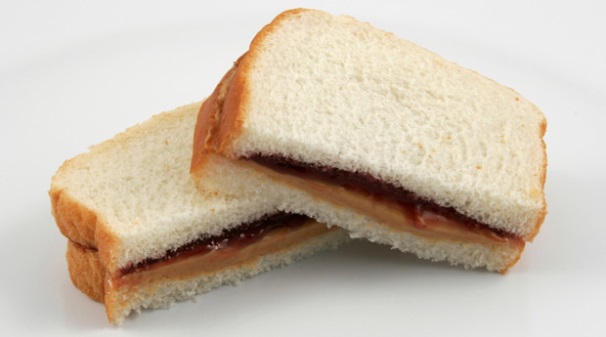 26
Showing Huffman is Optimal
Overview:
Show that there is an optimal tree in which the least frequent characters are siblings
Exchange argument
Show that making them siblings and solving the new smaller sub-problem results in an optimal solution
Proof by contradiction
27
Showing Huffman is Optimal
First Step: Show any optimal tree is “full” (each node has either 0 or 2 children)
0
0
1
1
1
W
W
R
Y
1
0
0
0
Y
R
28
Huffman Exchange Argument
29
Huffman Exchange Argument
30
31
32
33
34
Showing Huffman is Optimal
Overview:
Show that there is an optimal tree in which the least frequent characters are siblings
Exchange argument
Show that making them siblings and solving the new smaller sub-problem results in an optimal solution
Proof by contradiction
35
Finishing the Proof
Why does solving this smaller problem:
Give an optimal solution to this?:
36
Optimal Substructure
37
Optimal Substructure
Then this is optimal
If this is optimal
38
[Speaker Notes: B(T’) = C + (fc1 + fc2)(L)
B(T) = C + fc1(L+1) + fc2(L+1) = fc1 + fc1L + fc2 + fc2L]
Optimal Substructure
Toward contradiction
39
Optimal Substructure
40
Optimal Substructure
>
Contradiction!
>
41
Why lots of memory is “bad”
Using too much memory forces you to use slow memory
Memory == $$
May have too little memory for the algorithm to even run
Lots of memory => not parallizable
Contention for the memory
See lecture slides on counting sort
Memory <= time
42
Why lots of memory is “bad”
Von Neumann bottleneck
Don’t have enough memory
Cache coherency
Time >= space
Fast memory is expensive
43
Mental Stretch
Why is an algorithm’s space complexity (how much memory it uses) important?

Why might a memory-intensive algorithm be a “bad” one?
44
Why lots of memory is “bad”
45
Caching Problem
Why is using too much memory a bad thing?
46
Von Neumann Bottleneck
Named for John von Neumann
Inventor of modern computer architecture
Other notable influences include:
Mathematics 
Physics
Economics 
Computer Science
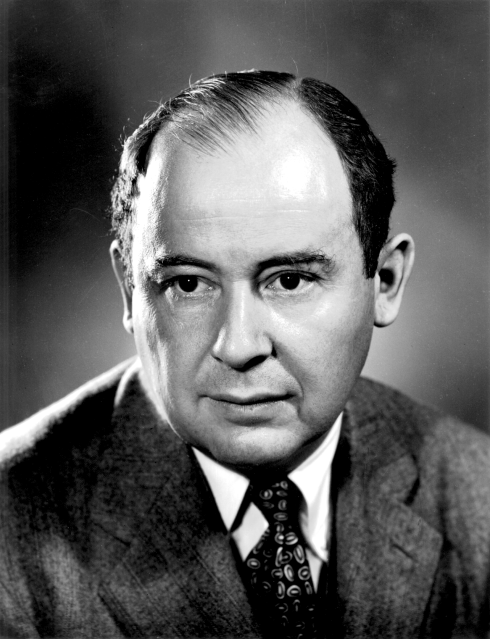 47
Von Neumann Bottleneck
Reading from memory is VERY slow
Big memory = slow memory
Solution: hierarchical memory
Takeaway for Algorithms: Memory is time, more memory is a lot more time
Disk
Hope it’s not here
If not look here
Hopefully your data in here
Cache
CPU, registers
Access time: 
1 cycle
Access time: 
1,000,000 cycles
Access time: 
10 cycles
48
Caching Problem
Cache misses are very expensive
When we load something new into cache, we must eliminate something already there
We want the best cache “schedule” to minimize the number of misses
49
Caching Problem Definition
50
Example
A
B
C
A   B   C   D   A   D   E   A   D   B   A   E   C   E   A
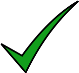 51
Example
A
A
B
B
C
C
A   B   C   D   A   D   E   A   D   B   A   E   C   E   A
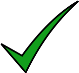 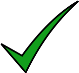 52
Example
A
A
A
B
B
B
C
C
C
A   B   C   D   A   D   E   A   D   B   A   E   C   E   A
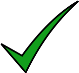 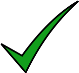 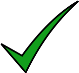 53
Example
A
A
A
A
B
B
B
B
We must evict something to make room for D
C
C
C
C
A   B   C   D   A   D   E   A   D   B   A   E   C   E   A
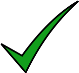 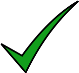 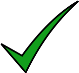 54
Example
D
A
A
A
A
B
B
B
B
B
If we evict A
C
C
C
C
C
A   B   C   D   A   D   E   A   D   B   A   E   C   E   A
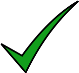 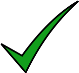 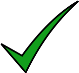 55
Example
A
A
A
A
A
B
B
B
B
B
If we evict C
D
C
C
C
C
A   B   C   D   A   D   E   A   D   B   A   E   C   E   A
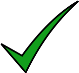 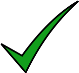 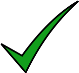 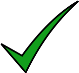 56
Our Problem vs Reality
Assuming we know the entire access pattern
Cache is Fully Associative
Counting # of fetches (not necessarily misses)
“Reduced” Schedule: Address only loaded on the cycle it’s required
Reduced == Unreduced (by number of misses)
A
A
A
A
D
D
A
A
B
B
B
B
B
B
B
B
C
C
C
C
C
C
C
C
Unreduced
A   B   C   D   A   D   E   A   D   B   A   E   C   E   A
Leaving A in longer does not save fetches
Reduced
A   B   C   D   A   D   E   A   D   B   A   E   C   E   A
57
Greedy Algorithms
Require Optimal Substructure
Solution to larger problem contains the solution to a smaller one
Only one subproblem to consider!
Idea:
Identify a greedy choice property
How to make a choice guaranteed to be included in some optimal solution
Repeatedly apply the choice property until no subproblems remain
58
Greedy choice property
Belady evict rule:
Evict the item accessed farthest in the future
A
A
A
A
B
B
B
B
C
C
C
C
Evict C
A   B   C   D   A   D   E   A   D   B   A   E   C   E   A
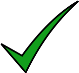 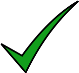 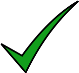 59
Greedy choice property
Belady evict rule:
Evict the item accessed farthest in the future
A
A
A
A
A
A
A
B
B
B
B
B
B
E
D
C
C
C
D
D
D
Evict B
A   B   C   D   A   D   E   A   D   B   A   E   C   E   A
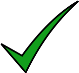 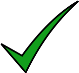 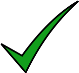 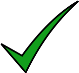 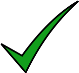 60
Greedy choice property
Belady evict rule:
Evict the item accessed farthest in the future
A
A
A
A
A
A
A
A
A
A
B
B
B
B
B
B
E
E
E
E
D
C
C
C
D
D
D
D
D
B
Evict D
A   B   C   D   A   D   E   A   D   B   A   E   C   E   A
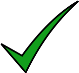 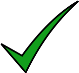 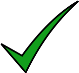 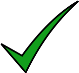 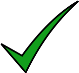 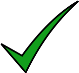 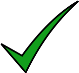 61
Greedy choice property
Belady evict rule:
Evict the item accessed farthest in the future
A
A
A
A
A
A
A
A
A
A
A
A
A
B
B
B
B
B
B
E
E
E
E
E
E
E
D
C
C
C
D
D
D
D
D
B
B
B
C
Evict B
A   B   C   D   A   D   E   A   D   B   A   E   C   E   A
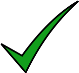 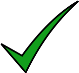 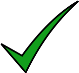 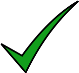 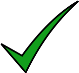 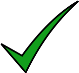 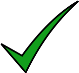 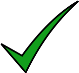 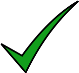 62
Greedy choice property
Belady evict rule:
Evict the item accessed farthest in the future
A
A
A
A
A
A
A
A
A
A
A
A
A
A
A
B
B
B
B
B
B
E
E
E
E
E
E
E
E
E
D
C
C
C
D
D
D
D
D
B
B
B
C
C
C
A   B   C   D   A   D   E   A   D   B   A   E   C   E   A
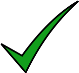 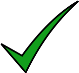 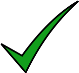 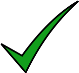 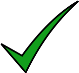 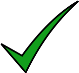 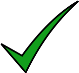 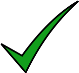 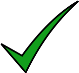 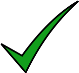 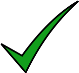 4 Cache Misses
63
Greedy Algorithms
Require Optimal Substructure
Solution to larger problem contains the solution to a smaller one
Only one subproblem to consider!
Idea:
Identify a greedy choice property
How to make a choice guaranteed to be included in some optimal solution
Repeatedly apply the choice property until no subproblems remain
64
Caching Greedy Algorithm
65
Exchange argument
Shows correctness of a greedy algorithm
Idea:
Show exchanging an item from an arbitrary optimal solution with your greedy choice makes the new solution no worse
How to show my sandwich is at least as good as yours:
Show: “I can remove any item from your sandwich, and it would be no worse by replacing it with the same item from my sandwich”
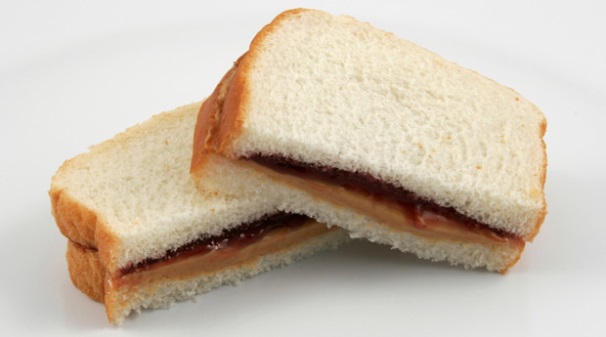 66
Belady Exchange Lemma
Optimal
Greedy
Lemma
Lemma
Lemma
Lemma
…
67
Belady Exchange Proof Idea
68
Proof of Lemma
69
Proof of Lemma
70
Proof of Lemma
71
Case 3
72
Case 3
73
74
The caches now match!
75
76
Cannot Happen!
77
78
The caches now match!
79
80
Entire Huffman Derivation Follows
Not covered in class, just for your review
81
Huffman Algorithm
Choose the least frequent pair, combine into a subtree
G:14
E:13
L:9
W:6
R:2
K:1
U:1
I:8
N:3
S:3
A:2
D:2
Y:2
P:1
Q:1
82
Huffman Algorithm
Choose the least frequent pair, combine into a subtree
G:14
E:13
L:9
W:6
R:2
2
K:1
I:8
N:3
S:3
A:2
D:2
Y:2
P:1
1
0
U:1
Q:1
83
Huffman Algorithm
Choose the least frequent pair, combine into a subtree
G:14
E:13
L:9
W:6
R:2
2
2
I:8
N:3
S:3
A:2
D:2
Y:2
1
1
0
0
U:1
P:1
Q:1
K:1
84
Huffman Algorithm
Choose the least frequent pair, combine into a subtree
G:14
E:13
L:9
W:6
R:2
2
2
I:8
N:3
S:3
A:2
4
D:2
Y:2
1
1
1
0
0
0
U:1
P:1
Q:1
K:1
85
Huffman Algorithm
Choose the least frequent pair, combine into a subtree
G:14
E:13
L:9
W:6
2
2
4
I:8
4
N:3
S:3
A:2
D:2
1
1
1
1
0
0
0
0
U:1
P:1
Y:2
Q:1
K:1
R:2
86
Huffman Algorithm
Choose the least frequent pair, combine into a subtree
G:14
E:13
L:9
W:6
2
2
4
4
I:8
4
N:3
S:3
1
1
1
1
1
0
0
0
0
0
U:1
P:1
Y:2
D:2
Q:1
K:1
R:2
A:2
87
Huffman Algorithm
Choose the least frequent pair, combine into a subtree
G:14
E:13
L:9
W:6
2
2
4
4
6
I:8
4
1
1
1
1
1
1
0
0
0
0
0
0
U:1
P:1
Y:2
D:2
S:3
Q:1
K:1
R:2
A:2
N:3
88
Huffman Algorithm
Choose the least frequent pair, combine into a subtree
G:14
E:13
L:9
W:6
2
2
6
4
4
I:8
4
8
1
1
1
1
1
1
1
0
0
0
0
0
0
0
U:1
P:1
S:3
Y:2
D:2
Q:1
K:1
N:3
R:2
A:2
89
Huffman Algorithm
Choose the least frequent pair, combine into a subtree
10
0
1
G:14
E:13
L:9
W:6
4
4
2
2
6
I:8
8
4
1
1
1
1
1
1
1
0
0
0
0
0
0
0
Y:2
D:2
U:1
P:1
S:3
R:2
A:2
Q:1
K:1
N:3
90
Huffman Algorithm
Choose the least frequent pair, combine into a subtree
14
10
0
1
0
1
G:14
E:13
L:9
2
2
6
4
4
W:6
4
8
I:8
1
1
1
1
1
1
1
0
0
0
0
0
0
0
U:1
P:1
S:3
Y:2
D:2
Q:1
K:1
N:3
R:2
A:2
91
Huffman Algorithm
Choose the least frequent pair, combine into a subtree
14
10
0
1
0
1
G:14
E:13
2
2
6
4
4
17
W:6
4
8
1
1
1
1
1
1
1
1
0
0
0
0
0
0
0
0
U:1
P:1
S:3
Y:2
D:2
I:8
Q:1
K:1
N:3
R:2
A:2
L:9
92
Huffman Algorithm
Choose the least frequent pair, combine into a subtree
14
10
G:14
E:13
0
1
24
0
1
0
1
17
2
2
6
4
4
W:6
4
8
1
1
1
1
1
1
1
1
0
0
0
0
0
0
0
0
I:8
U:1
P:1
S:3
Y:2
D:2
L:9
Q:1
K:1
N:3
R:2
A:2
93
Huffman Algorithm
Choose the least frequent pair, combine into a subtree
14
10
0
1
24
0
1
0
1
17
27
2
2
6
4
4
W:6
4
8
1
1
1
1
1
1
1
1
1
0
0
0
0
0
0
0
0
0
I:8
E:13
U:1
P:1
S:3
Y:2
D:2
G:14
L:9
Q:1
K:1
N:3
R:2
A:2
94
Huffman Algorithm
Choose the least frequent pair, combine into a subtree
41
0
1
14
10
0
1
24
0
1
0
1
27
17
2
2
6
4
4
W:6
4
8
1
1
1
1
1
1
1
1
1
0
0
0
0
0
0
0
0
0
E:13
I:8
U:1
P:1
S:3
Y:2
D:2
G:14
L:9
Q:1
K:1
N:3
R:2
A:2
95
Huffman Algorithm
Choose the least frequent pair, combine into a subtree
68
0
1
41
0
1
14
10
0
1
24
0
1
0
1
27
17
2
2
6
4
4
W:6
4
8
1
1
1
1
1
1
1
1
1
0
0
0
0
0
0
0
0
0
E:13
I:8
U:1
P:1
S:3
Y:2
D:2
G:14
L:9
Q:1
K:1
N:3
R:2
A:2
96